Знаки препинания в предложениях с однородными членами. Обобщающее слово.
Урок русского языка в 5 классе
ЛИСТ КОНТРОЛЯ
Знать
Уметь
Что такое обобщающее слово
Находить в предложении
Выделять его знаками препинания на письме
Уместно употреблять
Назовите одним словом предметы в каждом ряду
Придумайте и запишите в тетради предложения с 
обобщающими словами. Расставьте знаки препинания
ЭТО   ОБОБЩАЮЩИЕ СЛОВА
ДЕРЕВЬЯ
ПОСУДА
ФРУКТЫ
КАКОЙ  ЗНАК  ПРЕПИНАНИЯ МЫ ДОЛЖНЫ СТАВИТЬ 
ПОСЛЕ ОБОБЩАЮЩЕГО СЛОВА перед однородными членами предложения ?
Обобщающее слово
НАЧЕРТИТЕ СХЕМЫ ,
 записанных вами предложений
А ЕСЛИ ОБОБЩАЮЩЕЕ СЛОВО ПОСТАВИТЬ ПОСЛЕ 
ОДНОРОДНЫХ ЧЛЕНОВ ПРЕДЛОЖЕНИЯ? 
Изменятся ли знаки препинания?
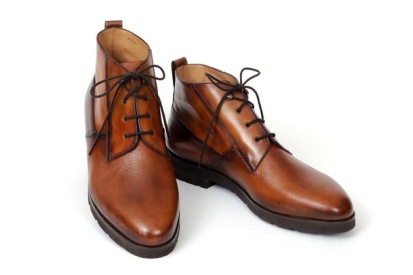 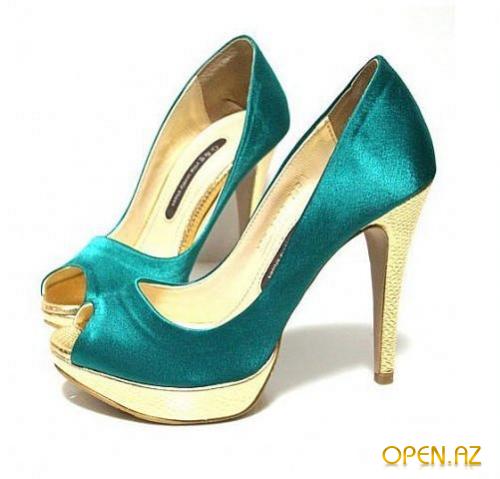 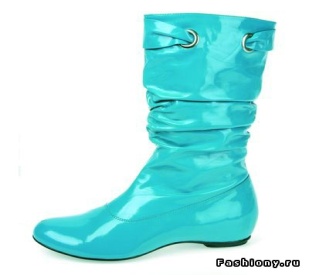 Обувь
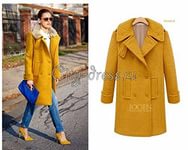 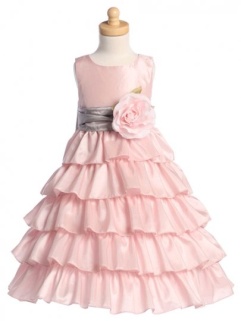 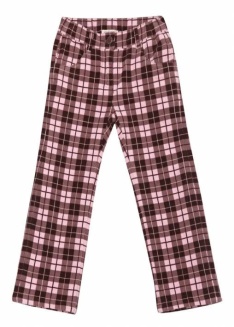 Одежда
Составьте и запишите предложения, правильно расставляя 
знаки препинания
КАКОЙ  ЗНАК  ПРЕПИНАНИЯ МЫ ДОЛЖНЫ СТАВИТЬ 
ПЕРЕД ОБОБЩАЮЩИМ СЛОВОМ после однородных членов предложения ?
Обобщающее слово
НАЧЕРТИТЕ СХЕМЫ ,
 записанных вами предложений
запомним!
Обобщающее слово
Обобщающее слово
ФИЗКУЛЬТМИНУТКА!
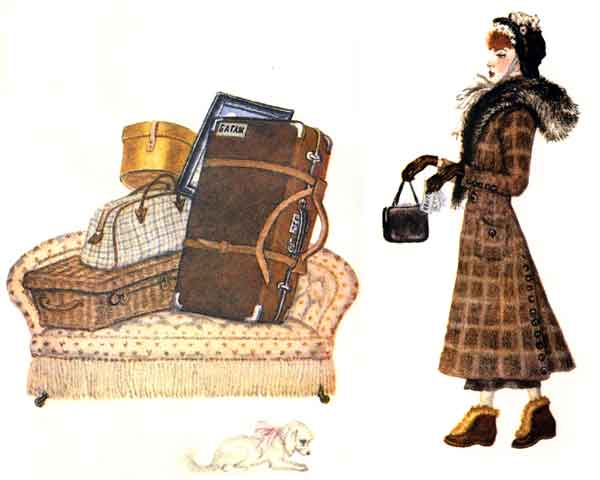 ПОТРЕНИРУЕМСЯ!
Дама сдавала в багаж диван чемодан саквояж
 картину корзину картонку и маленькую собачонку
,
И
,
,
,
Выдали даме на станцииЧетыре зелёных квитанцииО том, что получен багаждиван чемодан саквояж картина корзина картонкаи маленькая собачонка.
:
,
И
,
,
,
Почему вы поставили разные знаки препинания
 в почти одинаковых предложениях?